TOÁN
BÀI 92. QUÃNG ĐƯỜNG (Tiết 2)
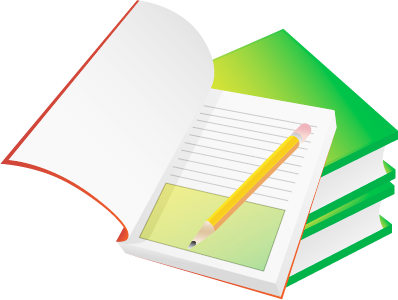 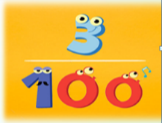 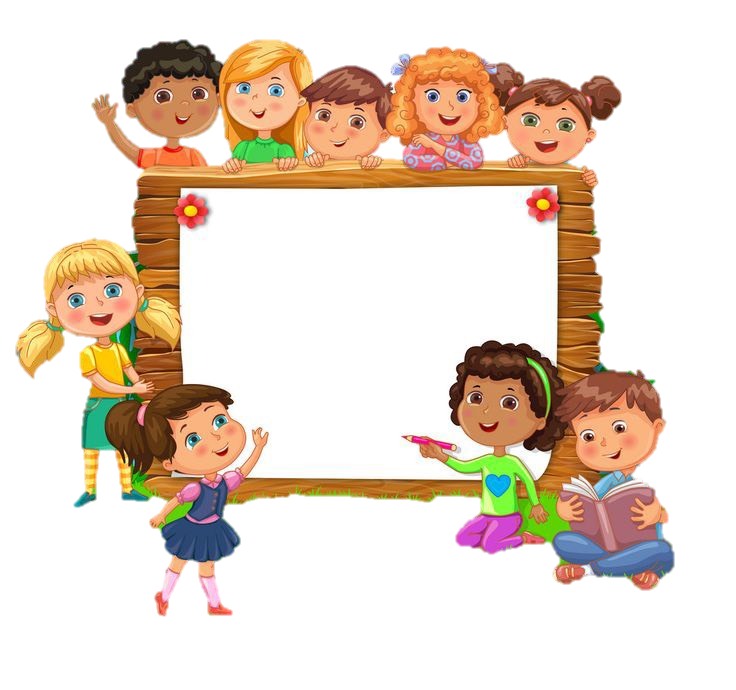 KHỞI ĐỘNG
BÀI 92. QUÃNG ĐƯỜNG (Tiết 2)
Mục tiêu:
- Em biết cách tính quãng đường đi được của một chuyển động đều khi biết thời gian và vận tốc
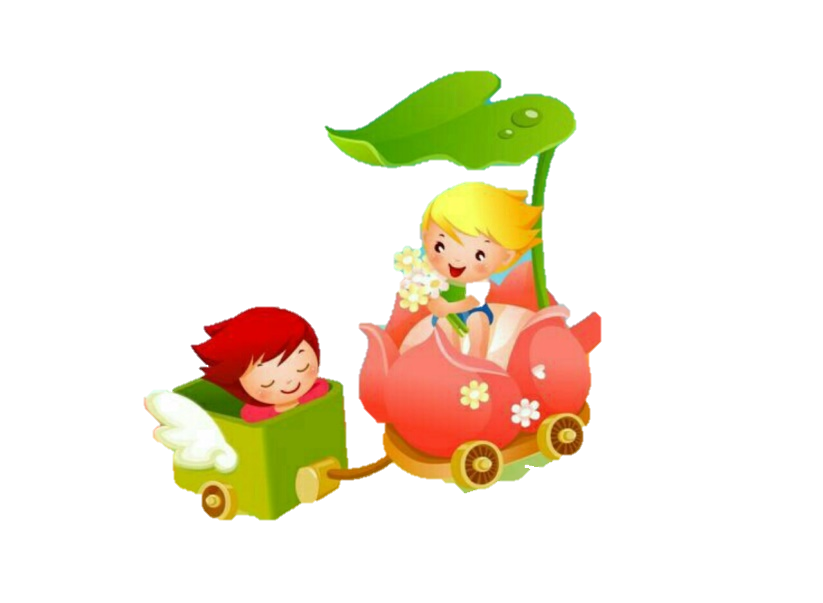 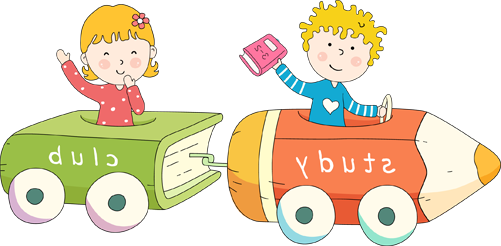 GHI NHỚ
Muốn tính quãng đường ta lấy vận tốc nhân với thời gian.
s = v x t
(s: quãng đường; v: vận tốc; t: thời gian)
Chú ý: Nếu vận tốc v xác định theo km/giờ, thời gian t được xác định theo giờ thì quãng đường s được xác định theo ki-lô-mét (km).
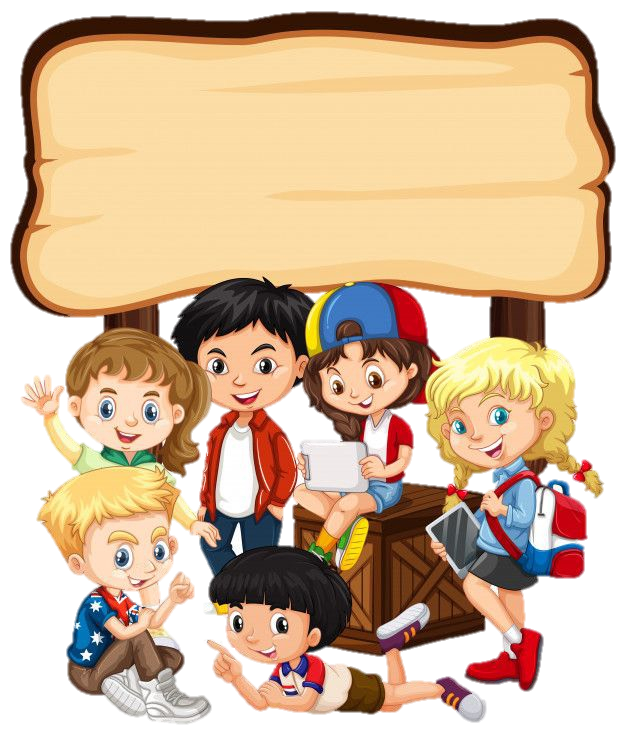 THỰC HÀNH
Bài 3. Một con ngựa chạy với vận tốc 32km/giờ. Tính quãng đường chạy được của con ngựa trong 1 giờ 15 phút?
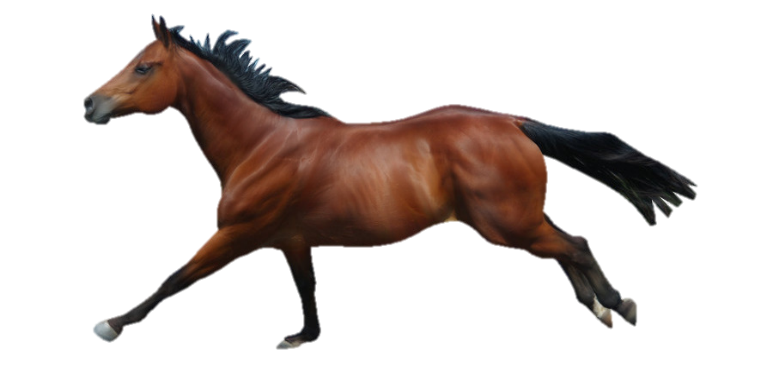 Bài giải:
Đổi: 1 giờ 15 phút = 1,25 giờ
Quãng đường mà con ngựa đó chạy được trong 1,25 giờ là:
	32 x 1,25 = 40 (km)
		Đáp số: 40 km
Tóm tắt:
Đổi: 
1 giờ 15 phút = 1,25 giờ
v = 32km/giờ
t = 1,25 giờ
s= ? km
Bài 4. Một con chuột túi có thể di chuyển với vận tốc 14m/giây. Tính quãng đường di chuyển được của chuột túi trong 2 phút 10 giây?
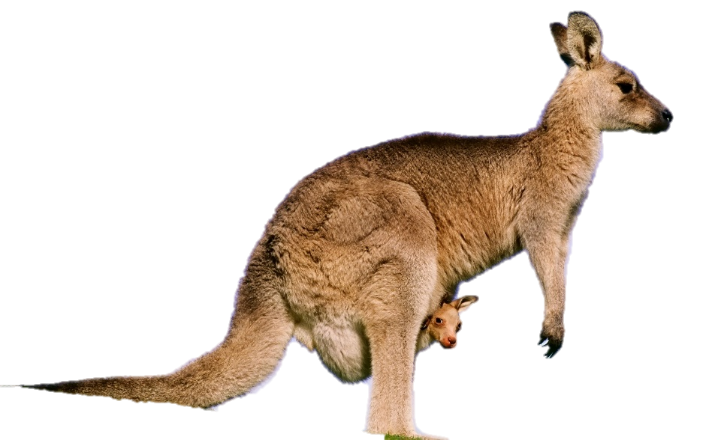 Tóm tắt
Đổi: 2 phút 10 giây = 130 giây
v = 14 m/giây
t = 130 giây
s = ? m
Bài giải:
Quãng đường di chuyển được của chuột túi trong 2 phút 10 giây là:
	14 x 130 = 1820 (m)
			Đáp số: 1820 m
GHI NHỚ
Muốn tính quãng đường ta lấy vận tốc nhân với thời gian.
s = v x t
(s: quãng đường; v: vận tốc; t: thời gian)
Chú ý: Nếu vận tốc v xác định theo km/giờ, thời gian t được xác định theo giờ thì quãng đường s được xác định theo ki-lô-mét (km).
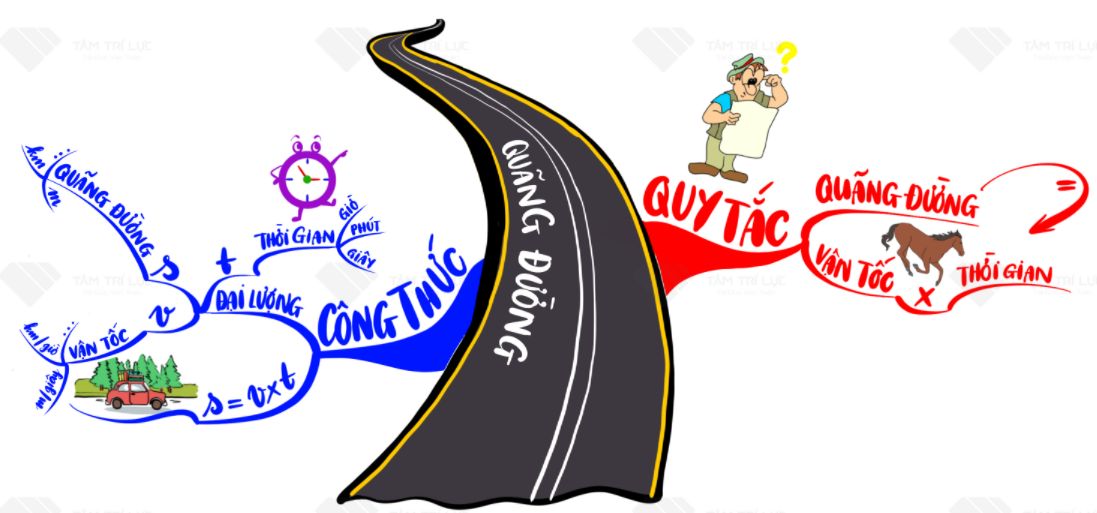 Bài tập phát triểnBài 2: Một ô tô khởi hành từ A lúc 6 giờ 15 phút với vận tốc 50km/giờ. Đến B ô tô nghỉ  1giờ 30 phút rồi trở về A với vận tốc 40km/giờ và đến A lúc 14 giờ 30 phút. Tính quãng đường AB.
Bài tập phát triển
Bài 2: Một ô tô khởi hành từ A lúc 6 giờ 15 phút với vận tốc 50km/giờ. Đến B ô tô nghỉ  1giờ 30 phút rồi trở về A với vận tốc 40km/giờ và đến A lúc 14 giờ 30 phút. Tính quãng đường AB.
Gợi ý: 
* Trên cùng quãng đường AB, vận tốc và thời gian là 2 đại lượng tỉ lệ nghịch với nhau.
- Tìm tổng thời gian đi và về
- Tìm tỉ lệ vận tốc lúc đi so với lúc về (hoặc ngược lại) từ đó suy ra tỉ lệ thời gian.
- Tìm thời gian lúc đi hoặc lúc về theo bài toán tìm 2 số khi biết tổng và tỉ số của 2 số đó.
- Tìm quãng đường theo công thức
Bài tập phát triển
Bài 2: Một ô tô khởi hành từ A lúc 6 giờ 15 phút với vận tốc 50km/giờ. Đến B ô tô nghỉ  1giờ 30 phút rồi trở về A với vận tốc 40km/giờ và đến A lúc 14 giờ 30 phút. Tính quãng đường AB.
Bài giải:
Tổng thời gian đi và về là:  
14 giờ 30 phút – 6 giờ 15 phút – 1 giờ 30 phút = 6 giờ 45 phút                                                                                                                                               							    = 6,75 giờ
	Tỉ số vận tốc đi và về là: 50 : 40 = 5/4
	Tỉ số thời gian đi và về là: 4/5
	Thời gian đi là: 6,75 : (4 + 5) x 4 = 3 (giờ)
	Quãng đường AB dài là: 50 x 3 = 150 (km)
						Đáp số: 150 km